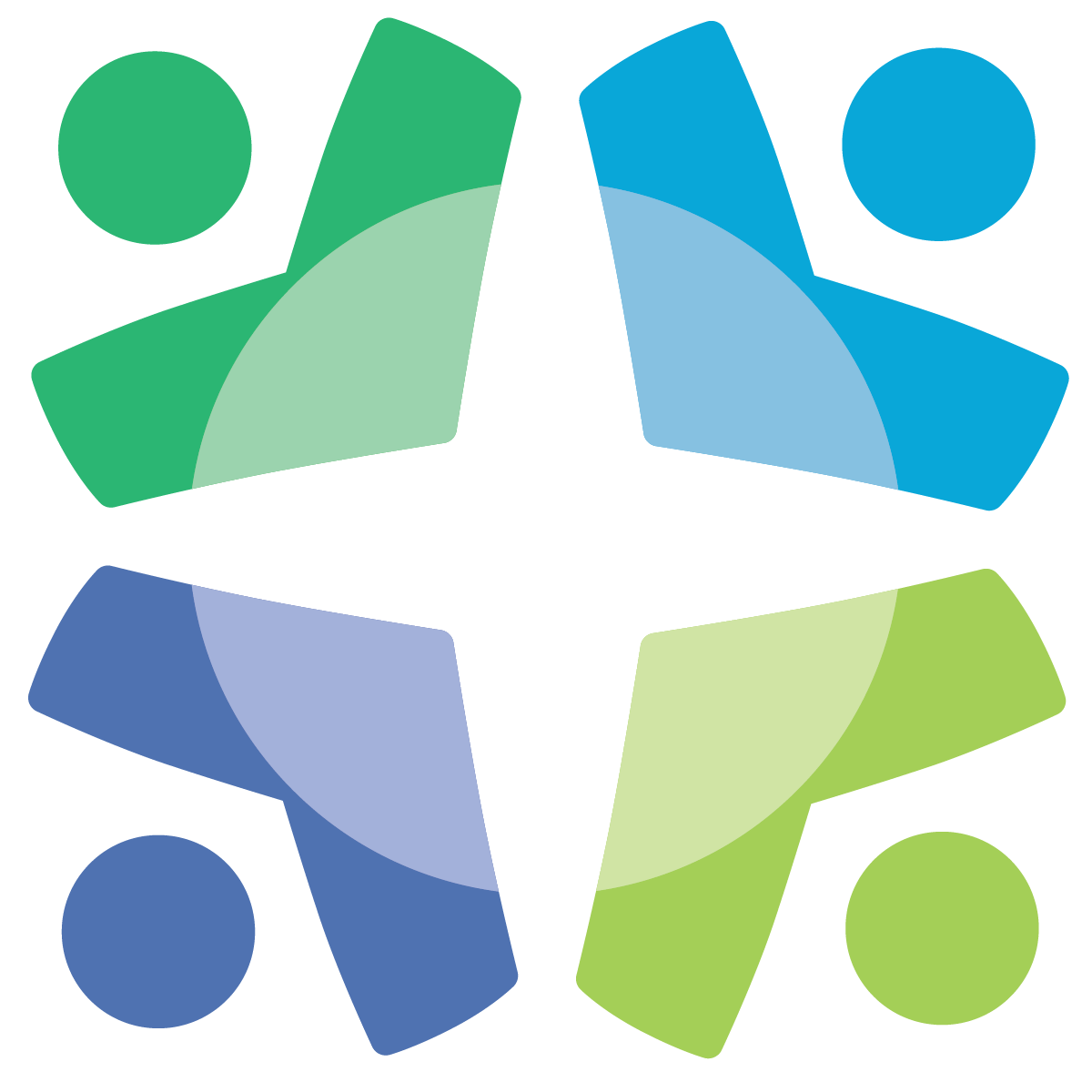 Mental Health Professional Licensing  Study
Office of Professional Regulation
sos.opr.comments@vermont.gov
https://sos.vermont.gov/opr/regulatory/regulatory-review/mental-health-licensing-study/
Mental Health Licensing Study Agenda 12/18/2023
Welcome
Study Update: Research, Resources, and Learning
Barriers to Entry Subgroup Review
Supervision Regulations Subgroup Review
Streamlining Regulations Subgroup Review
Homework Reminder and Meeting Dates
We are here!
Barriers to Entry: Research and Resources
New Research Questions
How does professional regulation create barriers for access to care?
How do professional credentials create barriers to reimbursement?
How do reimbursement policies disincentivize licensure?
What populations can each professional license treat? 
Music and Art Therapy for pediatric palliative care 
How are agencies/organizations addressing bias, barriers, racism, sexism, ableism? 
What trainings are available? Who offers the trainings?
Barriers to Entry: Research and Resources (Continued)
Vermont Individuals & Communities
Licensed professionals & professionals-in-training (anonymous survey)
Vermont native tribes (Elnu Abenaki; Nulhegan Abenaki; Koas Abenaki; Abenaki of Missisquoi)
Who else?
Institutions
New England ADA Center (Americans with Disabilities Act) 
Vermont mental health professional training programs/schools 
Central Vermont Refugees Action Network (CVRAN); Chittenden Asylum Seekers Assistance Network (CASAN); Bridges to Rutland 
3rd Party Certification Organizations
Art Therapy Credential Board (ATCB)
Barriers to Entry: Research and Resources (Continued)
Written Resources
Health Equity Advisory Commission (HEAC) report(s) 
American Association of State Counseling Boards (AASCB) report(s)
Medicaid Regulations
Music and Art Therapy for pediatric palliative care (Medicaid)
Vermont/OPR rules and regulations for current overlapping scopes of practice
What else?
Supervisor Regulations: Research and Resources
Additional Research Questions
What are other states doing? What is working well? 
What are the current fee structures?
What are the expectations of supervisors? What are best practices, quality control?
What regulators have requirements impacting supervision and supervised practice?
Insurance (DVHA; Private Pay); OPR; DOL; DMH
Who should oversee supervisors? Regulators? Contracts? Boards? Statute?
Why are so many licensees reluctant to supervise? 
What are the alternatives to the roster for professionals-in-training/supervisees? 
Implications for reimbursement; is the roster meeting the intended need?
Supervisor Regulations: Research and Resources (Continued)
Additional Research Questions
Alternatives to supervised billing? 
What is supervision like in DA/SSA settings? How does this compare to private practice? 
What are the various supervised practice structures in use? 
Are there alternatives to social work supervised practice requirements?
How can we incentive quality supervision? 
How do regulations create barriers to supervision?
Supervisor Regulations: Research and Resources (Continued)
Vermont Individuals & Communities
Supervisees/Supervisors (anonymous surveys)
Licensed Professionals: why aren’t they supervising? 
Resources
Other states supervised practice requirements
How do other states train supervisors? 
3rd party certifications
NH supervisor credentialing 
Peer review literature
HEAC report(s)
Education programs
Streamlining Regulations: Research and Resources
Resources
Speak to regulatory staff from other states
Other state regulations and laws
Umbrella boards- Ohio
Licensing by degree
Etc.
Compilation of CEUs for renewal by state (Psychologists)
Music Therapy Regulation Resources (Lynn Noble email) 
North Dakota (Integrated Health Board)
Maryland Board 
New Jersey (Creative Arts and Activities Therapy Board)
Art Therapy regulation document (Maryland)
Recommendations and best practices from professional associations
Data from boards that have attempted streamlining
Data from Department of Labor regarding workforce impacts of licensing policies
Explore provisional licenses as an alternative to the Roster
Cost of post-degree supervision (survey, data)
Cost of continuing education
Renewal fees
Number of supervisors
Our own regulations and statutes
CMS policies and regulations
Streamlining Regulations: Research and Resources (continued)
Individuals & Communities
Regulators in other states
Professional Associations

Additional Research Questions
How do umbrella boards function in other states? 
What are the various options for a combined umbrella board?
How do other states achieve the same goals as the roster and provisional licensing?
What is the impact of removing coursework thresholds? 
How can we create more flexibility in licensure pathways? Post-degree flexibility? 
Is there DOL data on workforce impacts from licensing policies?
Streamlining Regulations: Research and Resources (Continued)
Additional Research Questions
How are licensing requirements the same and different across VT’s mental health professions? 
What are the impacts of post-degree requirements? (e.g., cost, access)
What are the financial impacts for renewal requirements? 
How and should we align reimbursement structures with education level?
What are the impacts of such a policy on the workforce and barriers to access? 
How do licensing regulations impact external systems such as reimbursement, privileging, education, access to care, etc.? 
How would prescribing psychologists be regulated? 
How do CE requirements vary across professions? Should they be modified?
Resource Selection
SOAR Issue Framing
Strengths 
What are we good at? 
What can we build on?  
Opportunities 
What are the possibilities? 
What is our diverse network of stakeholders asking for?  
Aspirations 
What are our dreams and wishes? 
What do we care deeply about?  
Results 
What are meaningful outcomes? 
How do we know we’re succeeding?
Next Meeting Dates
Next Meetings: 2-4pm
Supervisor Regulations – Jan. 2nd 
Streamlining Regulations – Jan. 9th 
Barriers to Licensure – Jan. 23rd 
Full Group – Jan. 29
Homework: 
Use OPR handout (will be emailed) to identify at least 3 study resources
Keep in mind: SOAR
Sos.opr.comments@vermont.gov